Administrative Banner Access and Security
Mary Grace Winston
Session Rules of Etiquette
Please turn off your cell phone.
If you must leave the session early, please do so discreetly.
Please avoid side conversation during the session.
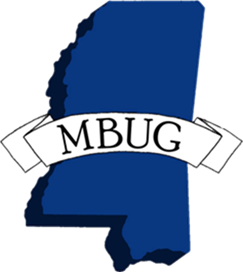 Goals for this Session
Discuss Administrative Banner Requests lifecycle and process.
Guidelines for distributing access.
Protecting confidential access.
Identify how to speed up downtime.
New Hire Process
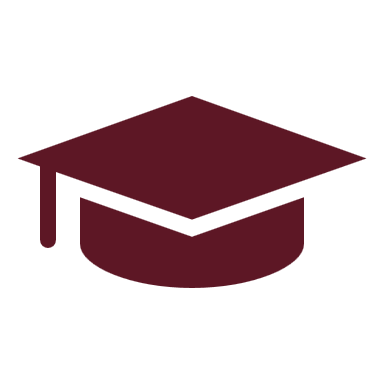 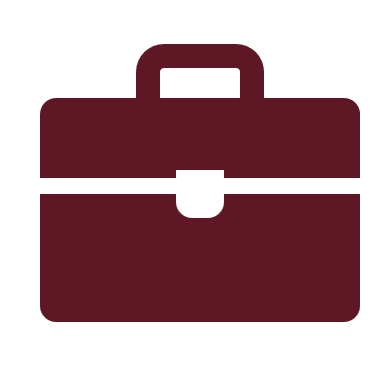 Employee needs access to Administrative Banner to perform specific job duties.
New employee starts working for the University.
Most schools using Banner, including MSU, will use the form PPAIDEN to input new users into the system. This generates a 9-digit ID for the user.
Administrators for Admin Banner will go through the process of ensuring the employee gets the access they need. MSU uses eForms for this process.
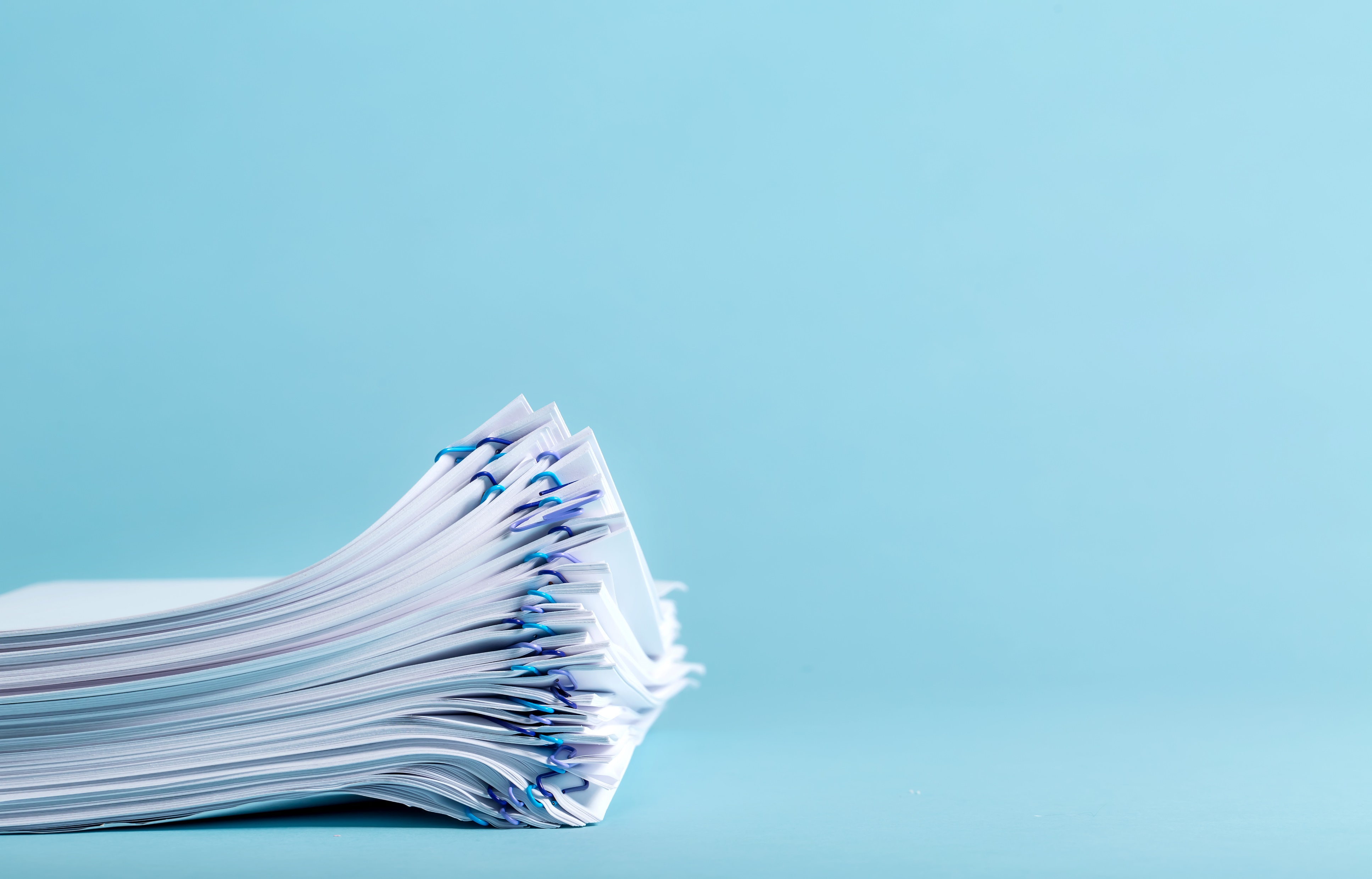 BANNER ACCESS REQUESTSPaper Form Process or Electronic Forms?
Lifecycle
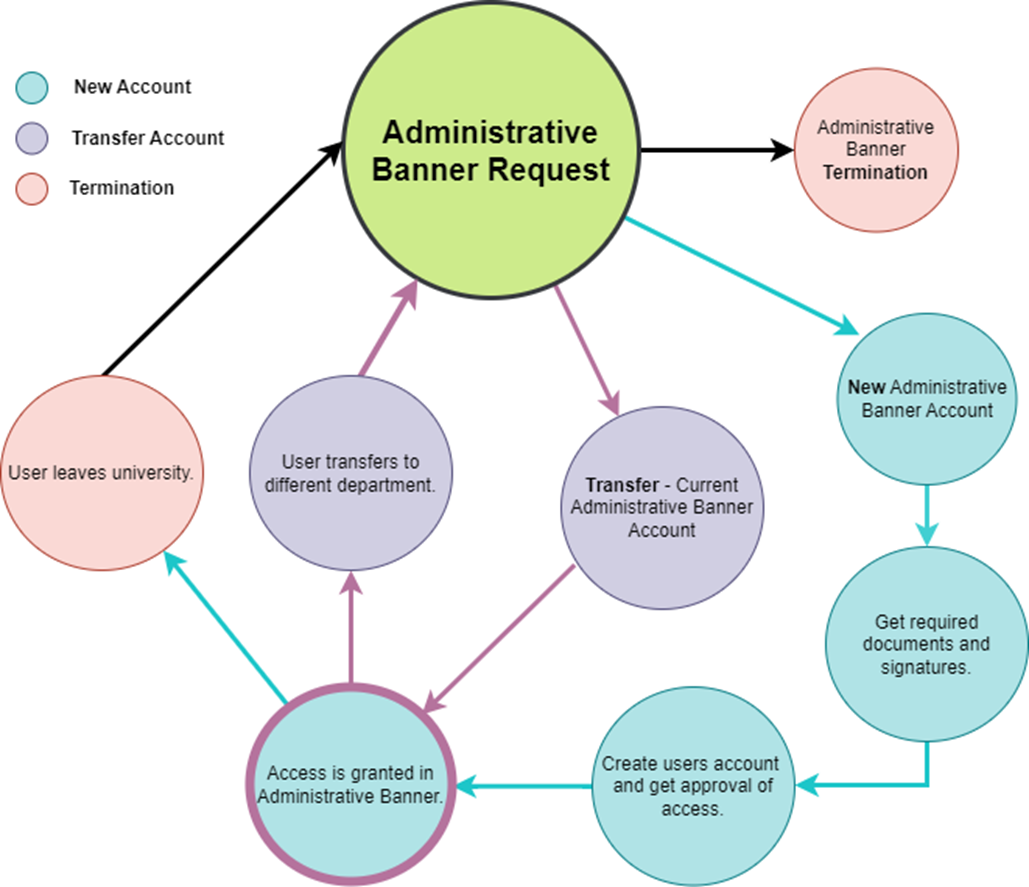 Admin Banner Accounts
Requirements:
Process for users Admin Banner account will begin on or after effective start date.
Set of Policy and Procedures for University.
Provide optional training.
Establish an approval process for high-risk access.
Follow-up e-mail after creation of account, notifying user.
MSU Policy and Procedures for New Admin Banner Accounts
Student-Worker Checklist:
Employee Checklist:
InfoSec IQ Training: Information Security Training completed yearly by users.
Code of Responsibility: MSU’s Policy for Security and Confidentiality of Records, Files, and Databases.
Must be signed if eForm is not initiated.
InfoSec IQ Training: Information Security Training completed yearly by users.
Code of Responsibility: MSU’s Policy for Security and Confidentiality of Records, Files, and Databases.
Must be signed if eForm is not initiated.
TrueScreen: Background-check by HR.
Users Transferring Departments
Terminating Users Accounts
Access Approvals
Specific access requests are sent for approval to department Directors, Assistant Directors, or Business Managers. 
This includes departments such as:
Admissions & Scholarships
Controller/Treasurer
Human Resources 
Information Technology Services
Procurement & Contracts
Sponsored Projects
These approval requests are for:
Classes
Roles
Master Org
Business Profiles
Admin Banner Request eForm
There are 2 classifications: 
Students and Employees
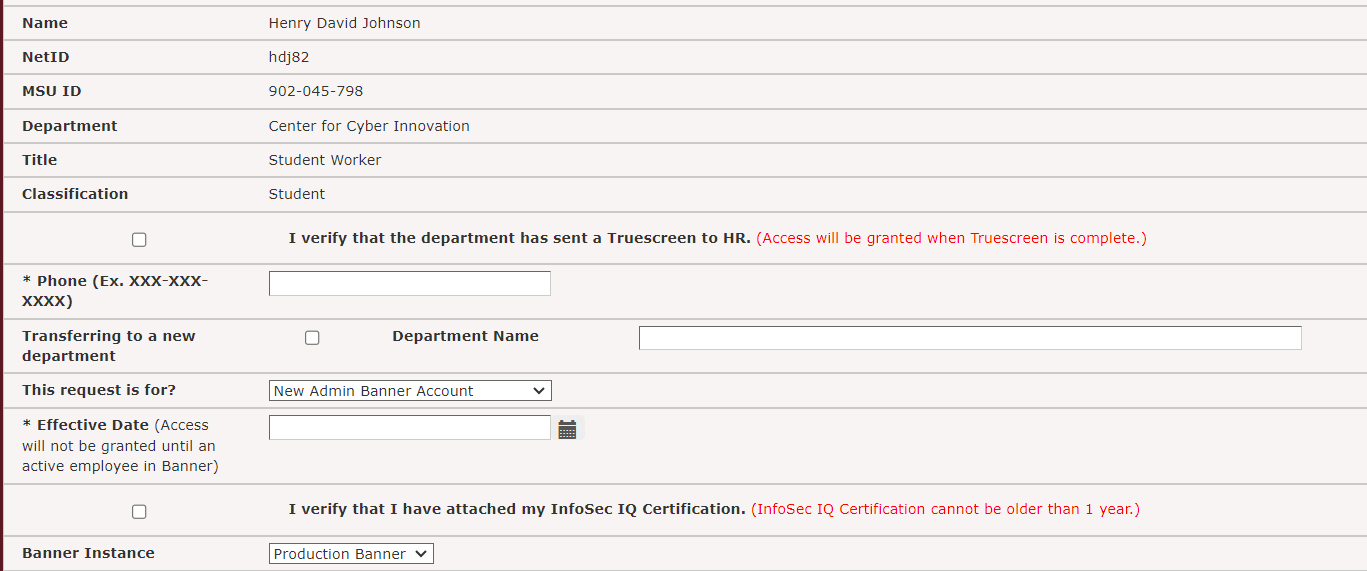 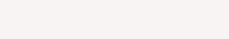 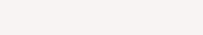 Only Student-Worker users will receive this check-box.
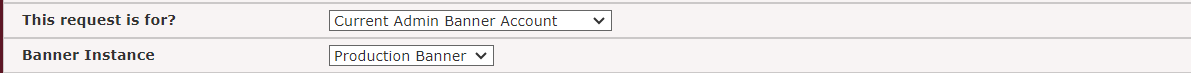 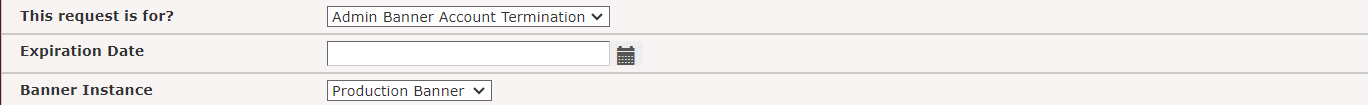 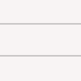 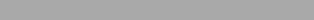 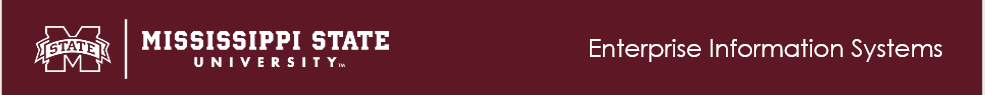 Admin Banner Request eForm Cont.
MSU Code of Responsibility Section
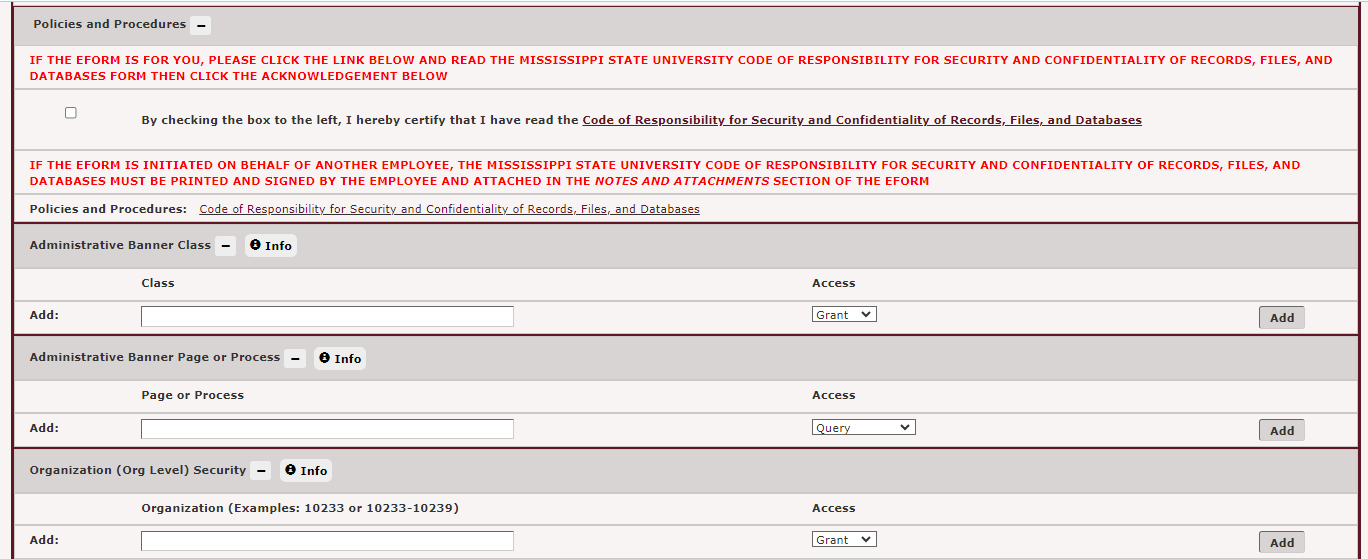 Section for users to request access to be granted or revoked
Automated Processes
Create user script
Creates user and grants specific classes, roles, and business profiles.
Delete user script
Deletes user and terminates all access on Administrative Banner.
Trigger for class grants and revokes.
Emails certain users in ITS when users are granted specific classes or have specific classes revoked.
What We Can Improve
Reduce number of classes
Over 400 classes are in GSASECR.
Automate InfoSec IQ Training
Pull InfoSec IQ Training from Administrative Banner into eForms automatically when user is entered.
Implement trigger for PWRTRAN
E-mail users to submit new Administrative Banner eForms to get access for their new departments.
Summary
Admin Banner Access has a lifecycle:
Account Creation, Transfers, and Terminations
To administer access, you must follow guidelines that provide security.
Automated processes can be used to speed up downtime.
Questions?